Counting (Enumerative Combinatorics)
X. Zhang, Fordham Univ.
1
Chance of winning ?
What’s the chances of winning New York Mega-million Jackpot 
“just pick 5 numbers from 1 to 56, plus a mega ball number from 1 to 46, then you could win biggest potential Jackpot ever !”
If your 6-number combination matches winning 6-number combination (5 winning numbers plus the Mega Ball), then you win First prize jackpot.
There are many possible ways to choose 6-number
Only one of them is the winning combination…
If each 6-number combination is equally likely to be the winning combination … 
Then the prob. of winning for any 6-number is 1/X
2
Counting
How many bits are need to represent 26 different letters?

How many different paths are there from a city to another, giving the road map?
3
Counting rule #1: just count it
If you can count directly the number of outcomes, just count them.
For example:
How many ways are there to select an English letter ?
26 as there are 26 English letters
How many three digits integers are there ?
These  are integers that have value ranging from 100 to 999.
How many integers are there from 100 to 999 ? 
 999-100+1=900
4
Example of first rule
How many integers lies within the range of 1 and 782 inclusive ?
782, we just know this !
How many integers lies within the range of 12 and 782 inclusive ?
Well, from 1 to 782, there are 782 integers
Among them, there are 11 number within range from 1 to 11.
So, we have 782-(12-1)=782-12+1 numbers between 12 and 782
5
Quick Exercise
So the number of integers between two integers, S (smaller number) and L (larger number) is:  L-S+1
How many integers are there in the range 123 to 928 inclusive ? 

How many ways are there to choose a number within the range of 12 to 23, inclusive ?
6
A little more complex problems
How many possible license plates are available for NY state ? 
3 letters followed by 4 digits (repetition allowed)
How many 5 digits odd numbers if no digits can be repeated ?
How many ways are there to seat 10 guests in a table?
How many possible outcomes are there if draw 2 cards from a deck of cards ?
Key: all above problems ask about # of combinations/arrangements of people/digits/letters/…
7
How to count ?
Count in a systematical way to avoid double-counting or miss counting
Ex: to count num. of students present …
First count students on first row, second row, …
First count girls, then count boys
8
How to count (2)?
Count in a systematical way to avoid double-counting or miss counting
Ex:  to buy a pair of jeans …
Styles available: standard fit, loose fit, boot fit and slim fit
Colors available: blue, black
How many ways  can you select a pair of jeans ?
9
Use Table to organize counting
Fix color first, and vary styles
Table is a nature solution







What if we can also choose size, Medium, Small or Large? 
3D table ?
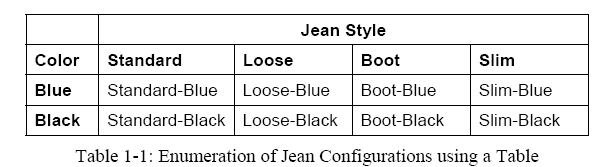 10
Selection/Decision tree
style
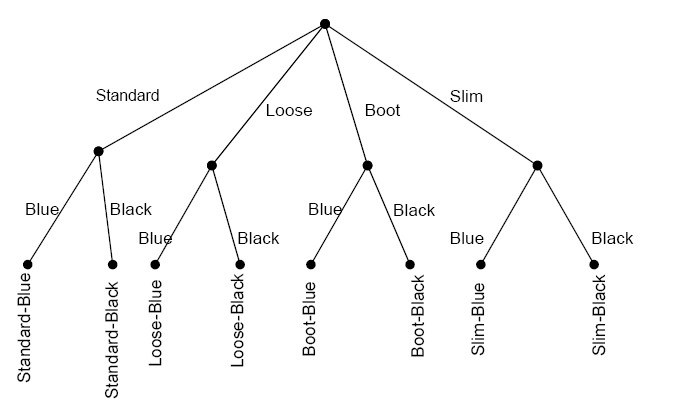 color
color
color
color
Node: a feature/variable
Branch: a possible selection for the feature
Leaf: a configuration/combination
11
Let’s try an example
Enumerate all 3-letter words formed using letters from word “cat”
 assuming each letter is used once.
How would you do that ?
Choose a letter to put in 1st position, 2nd and 3rd position
12
Exercises
Use a tree to find all possible ways to buy a car
Color can be any from {Red, Blue, Silver, Black}
Interior can be either leather or fiber
Engine can be either 4 cylinder or 6 cylinder
How many different outcomes are there for a “best of 3” tennis match between player A and B?
Whoever wins 2 games win the match…
13
Terminology
When buying a pair of jean, one can choose style and color
We call style and color features/variables
For each feature, there is a set of possible choices/options
For “style”, the set of options is {standard, loose, boot, slim}
For “color”, the set of options is {blue,black}
Each configuration, i.e., standard-blue, is called an outcome/possibility
14
Outline on Counting
Just count it
Organize counting: table, trees
Multiplication rule
Permutation
Combination
Addition rule, Generalized addition rule
Exercises
15
Counting rule #2: multiplication rule
C1
If we have two features/decisions C1 and C2
C1 has n1 possible outcomes/options
C2 has n2 possible outcomes/options
Then total number of outcomes is n1*n2
In general, if we have k decisions to make: 
 C1 has n1 possible options
…
Ck  has nk possible options
then the total number of outcomes is n1*n2*…*nk.
“AND rule”:
You must make all the decisions…
i.e., C1, C2 , …, Ck must all occur
n1
…
C2
C2
C2
n2
n2
…
…
…
16
Jean Example
Problem Statement
Two decisions to make:  C1=Chossing style, C2=choosing color
Options for C1 are {standard fit, loose fit, boot fit, slim fit},  n1=4
Options for C2 are {black, blue}, n2=2
To choose a jean, one must choose a style and choose a color
C1 and C2 must both occur, use multiplication rule
So the total # of outcomes is n1*n2=4*2=8.
17
Coin flipping
Flip a coin twice and record the outcome (head or tail) for each flip. How many possible outcomes are there ? 
Problem statement:
Two steps for the experiment, C1= “first flip”, C2=“second flip”
Possible outcomes for C1 is {H, T}, n1=2
Possible outcomes for C2 is {H,T}, n2=2
C1 occurs and C2 occurs: total # of outcomes is n1*n2=4
18
License Plates
Suppose license plates starts with two different letters,  followed by 4 letters or numbers (which can be the same). How many possible license plates ?
Steps to choose a license plage: 
Pick two different letters AND pick 4 letters/numbers.
C1: Pick a letter
C2: Pick a letter different from the first
C3,C4,C5,C6: Repeat for 4 times: pick a number or letter
Total # of possibilities: 
26*25*36*36*36*36 = 1091750400
Note: the num. of options for a feature/variable might be affected by previous features
19
Exercises:
In a car racing game, you can choose from 4 difficulty level, 3 different terrains, and 5 different cars, how many different ways can you choose to play the game ?
How many ways can you arrange 10 different numbers (i.e., put them in a sequence)?
20
Relation to other topics
It might feel like that we are topics-hopping
Set, logic, function, relation …
Counting: 
What is being counted ? 
A finite set, i.e., we are evaluate some set’s cardinality when we tackle a counting problem
How to count ?
So rules about set cardinality apply !
Inclusion/exclusion principle
Power set cardinality
Cartisian set cardinality
21
Learn new things by reviewing old…
Sets cardinality: number of elements in set
|AxB| = |A| x |B|
The number of diff. ways to pair elements in A with elements in B, i.e., |AxB|, equals to |A| x |B|
Example
A={standard, loose, boot}, the set of styles
B={blue, black}, the set of colors
AxB= {(standard, blue), (standard, black), (loose, blue), (loose, black), (boot, blue), (boot, black)},  the set of different jeans
|AxB|:  # of different jeans we can form by choosing from A the style, and from B the color
22
Let’s look at more examples…
23
Seating problem
How many different ways are there to seat 5 children in a row of 5 seats?
Pick a child to sit on first chair
Pick a child to sit on second chair
Pick a child to sit on third chair
… 
The outcome can be represented as an ordered list: e.g. Alice, Peter, Bob, Cathy, Kim 
By multiplication rule: there are 5*4*3*2*1=120 different ways to sit them.
Note, “Pick a chair for 1st child” etc. also works
24
Job assignment problem
How many ways to assign 5 diff. jobs to 10 volunteers, assuming each person takes at most one job, and one job assigned to one person ?
Pick one person to assign to first job: 10 options
Pick one person to assign to second job: 9 options
Pick one person to assign to third job: 8 options
…
In total, there are 10*9*8*7*6 different ways to go about the job assignments.
25
Permutation
Some counting problems are similar
How many ways are there to arrange 6 kids in a line ?
How many ways to assign 5 jobs to 10 volunteers, assuming each person takes at most one job, and one job assigned to one person ?
How many different poker hands are possible, i.e. drawing five cards from a deck of card where order matters ?
26
Permutation
A permutation of objects is an arrangement where order/position matters. 
Note: “arrangement” implies each object cannot be picked more than once.
Seating of children
Positions matters: Alice, Peter, Bob, Cathy, Kim is different from Peter, Bob, Cathy, Kim, Alice
Job assignment: choose 5 people out of 10 and arrange them (to 5 jobs)
Select a president, VP and secretary from a club
27
Permutations
Generally, consider choosing r objects out of a total of n objects, and arrange them in r positions.
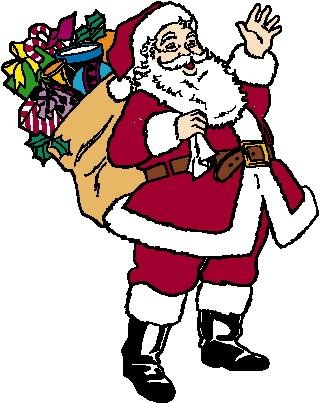 n objects
(n gifts)
…
1
2
3
r-1
r
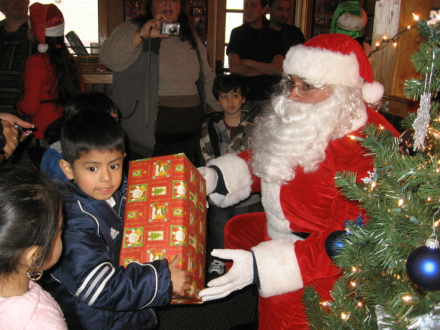 r positions (r behaving
Children)
28
Counting Permutations
Let P(n,r) be the number of permutations of r items chosen from a total of n items, where r≤n
n objects and r positions
Pick an object to put in 1st position, # of ways:
Pick an object to put in 2nd position, # of ways:
Pick an object to put in 3rd position, # of ways: 
…
Pick an object to put in r-th position, # of ways: 
By multiplication rule,
n
n-1
n-2
n-(r-1)
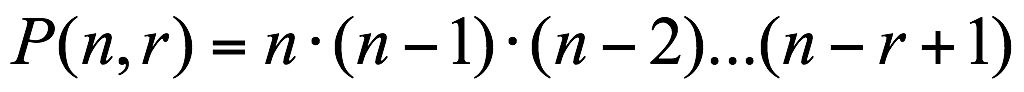 29
Note: factorial
n! stands for “n factorial”, where n is positive integers, is defined as


Now
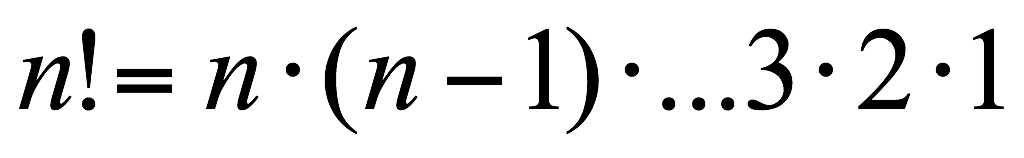 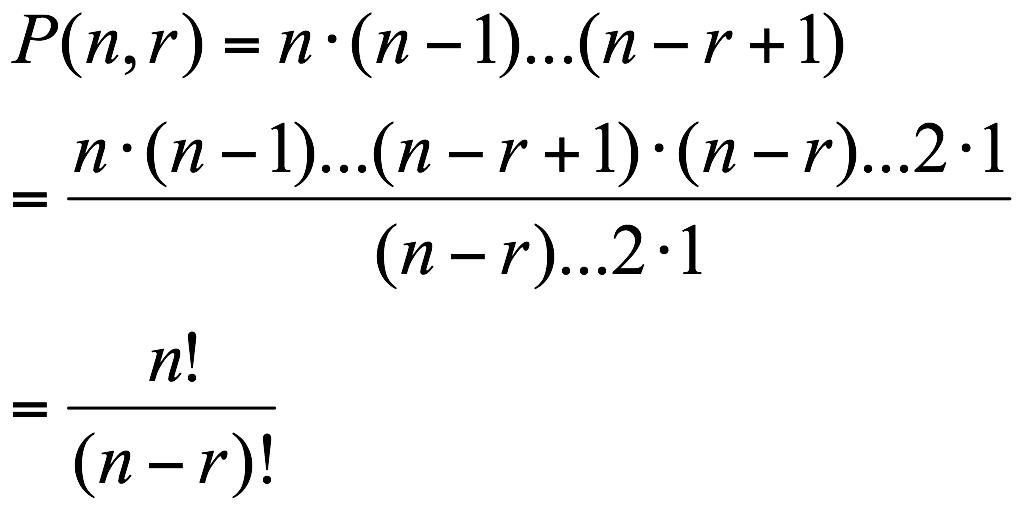 30
Examples
How many five letter words can we form using distinct letters from set {a,b,c,d,e,f,g,h} ?
It’s a permutation problem, as the order matters and each object (letter) can be used at most once.
P(8,5)
31
Examples
How many ways can one select a president, vice president and a secretary from a class of 28 people, assuming each student takes at most one position ?
A permutation of 3 people selecting from 28 people: P(28,3)=28*27*26
32
Exercises
What does P(10,2) stand for ? Calculate P(10,2).

How about P(12,12)?

How many 5 digits numbers are there where no digits are repeated and 0 is not used ?
33
Examples: die rolling
If we roll a six-sided die three times and record results as an ordered list of length 3
How many possible outcomes are there ?
6*6*6=216
How many possible outcomes have different results for each roll ?
6*5*4
How many possible outcomes do not contain 1 ?
5*5*5=125
34
Combinations
Many selection problems do not care about position/order
from a committee of 3 from a club of 24 people 
Santa select 8 million toys from store
Buy three different fruits
Combination problem: select r objects from a set of n distinct objects, where order does not matter.
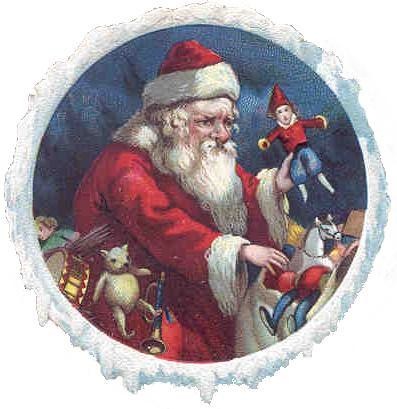 35
Combination formula
C(n,r): number of combinations of r objects chosen from n distinct objects  (n>=r)
Ex:  ways to buy 3 different fruits, choosing from apple, orange, banana, grape, kiwi: C(5,3)
Ex:  ways to form a committee of two people from a group of 24 people: C(24,2)
Ex: Number of subsets of {1,2,3,4} that has two elements: C(4,2) 
Next: derive formula for C(n,r)
36
Deriving Combination formula
How many ways are there to form a committee of 2 for a group of 24 people ?
Order of selection doesn’t matter
Let’s try to count:
There are 24 ways to select a first member
And 23 ways to select the second member
So there are 24*23=P(24,2) ways to select two peoples in sequence
In above counting, each two people combination is counted twice
e.g., For combination of Alice and Bob, we counted twice: (Alice, Bob) and (Bob, Alice).
To delete overcounting
P(24,2)/2
37
General formula
when selecting r items out of n distinct items
If order of selection matters, there are P(n,r) ways	
For each combination (set) of r items, they have been counted many times, as they can be selected in different orders:
For r items, there are P(r,r) different possible selection order
e.g., {Alice, Bob} can be counted twice: (Alice, Bob) and (Bob, Alice). (if r=2)
Therefore, each set of r items are counted P(r,r) times.
The # of combinations is:
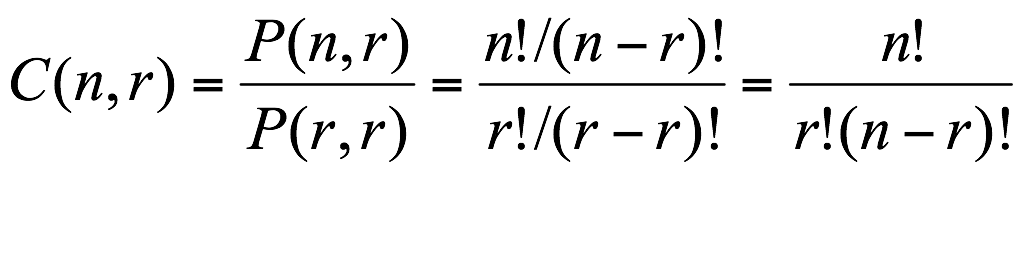 38
A few exercise with C(n,r)
Calculate C(7,3)


What is C(n,n) ? How about C(n,0)?

Show C(n,r)=C(n,n-r).
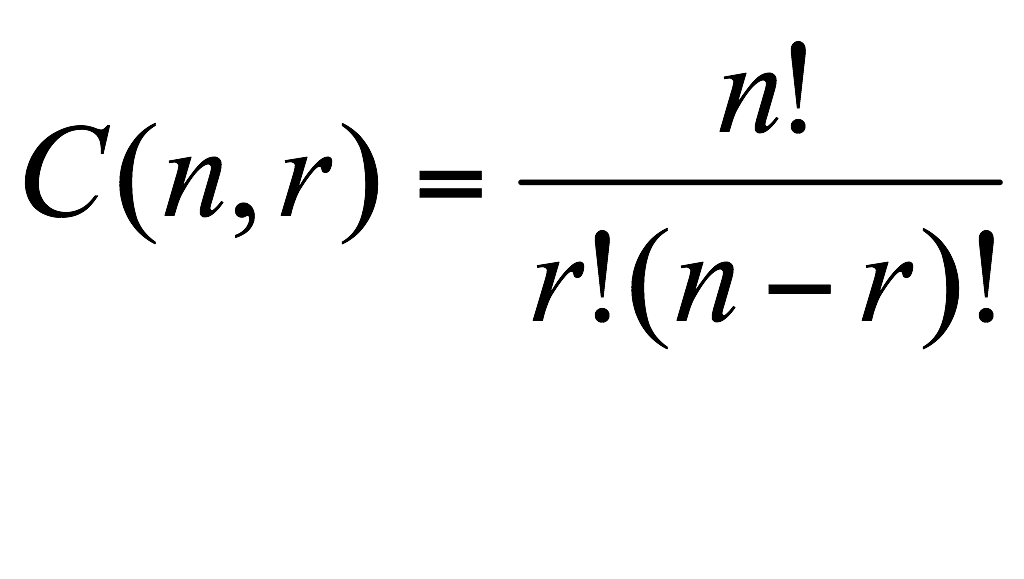 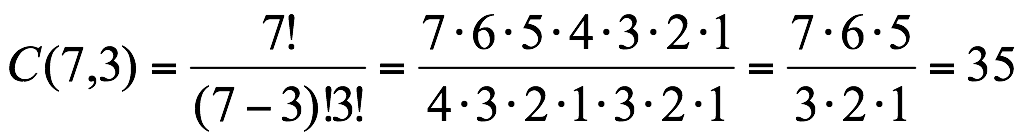 39
Committee Forming
How many different committees of size 7 can be formed out of 20-person office ? 
C(20,7)
Three members (Mary, Sue and Tom) are carpooling. How many committees meet following requirement ?
All three of them are on committee: 
None of them are on the committee:
C(20-7,4)
C(20-7,7)
40
Outline on Counting
Just count it
Organize counting: table, trees
Multiplication rule
Permutation
Combination
Addition rule, Generalized addition rule
Exercises
41
Set Related Example
How many subsets of {1,2,3,4,5,6} have 3 elements ?
C(6,3)
How many subsets of {1,2,3,4,5,6} have an odd number of elements ?
Either the subset has 1, or 3, or 5 elements. 
C(6,1)+C(6,3)+C(6,5)
42
Knapsack Problem
There are n objects
The i-th object has weight wi, and value vi
You want to choose objects to take away, how many possible ways are possible ?
2*2*…*2=2n
C(n,0)+C(n,1)+…+C(n,n)
Knapsack problem: 
You can only carry W pound stuff
What shall you choose to maximize the value ?
Classical NP hard problem
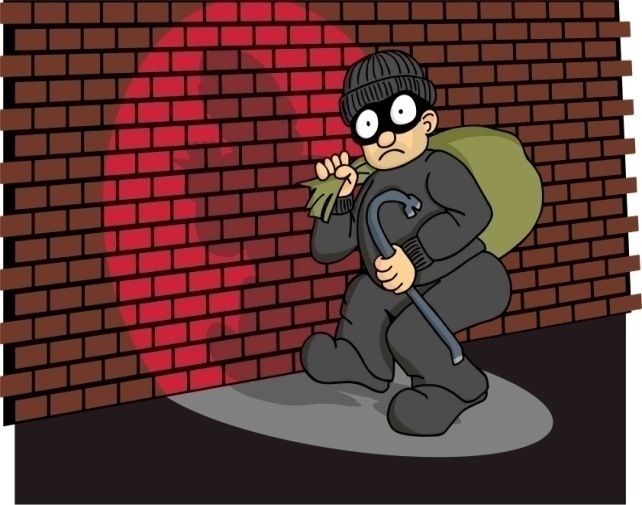 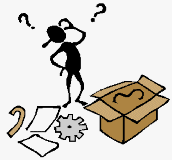 43
Addition Rule
If the events/outcomes that we count can be decomposed into k cases C1, C2, …, Ck, each having n1, n2, … nk, possible outcomes respectively, 
(either C1 occurs, or C2 occurs, or C3 occurs, …. or Ck occurs)
Then the total number of outcomes is n1+n2+…+nk .
C3
C1
C2
C4
44
Key to Addition Rule
Decompose what you are counting into simpler, easier to count scenarios, C1, C2, …, Ck
Count each scenario separately, n1,n2,…,nk
Add the number together, n1+n2+…+nk
C3
C1
C2
C4
45
Examples: die rolling
If we roll a six-sided die three times and record results as an ordered list of length 3
How many of the possible outcomes contain exactly one 1, e.g. 1,3,2 or, 3,2,1, or 5,1,3 ? 
Let’s try multiplication rule by analyzing what kind of outcomes satisfy this ?
First roll: 6 possible outcomes
Second roll: # of outcomes ? 
If first roll is 1, second roll can be any number but 1
If first roll is not 1, second roll can be any number
Third roll:  # of outcomes ??
46
Examples: die rolling
If we roll a six-sided die three times and record results as an ordered list of length 3
how many of the possible outcomes contain exactly one 1 ?
Let’s try to consider three different possibilities:
The only 1 appears in first roll, C1
The only1 appears in second roll, C2
The only1 appears in third roll, C3
We get exactly one 1 if C1 occurs, or C2 occurs, or C3 occurs
Result: 5*5+5*5+5*5=75
47
Examples: die rolling
If we roll a six-sided die three times, how many of the possible outcomes contain exactly one 1 ? Let’s try another approach : 
First we select where 1 appears in the list 
3 possible ways
Then we select outcome for the first of remaining positions
5 possible ways
Then we select outcome for the second of remaining positions
5 possible ways
Result: 3*5*5=75
48
Example: Number counting
How many positive integers less than 1,000 consists only of distinct digits from {1,3,7,9} ?
To make such integers, we either
Pick a digit from set {1,3,7,9} and get an one-digit integer
Take 2 digits from set {1,3,7,9} and arrange them to form a two-digit integer
 permutation of length 2 with digits from {1,3,7,9}.
Take 3 digits from set {1,3,7,9} and arrange them to form a 3-digit integer
a permutation of length 3 with digits from {1,3,7,9}.
49
Example: Number Counting
Use permutation formula for each scenario (event)
# of one digit number: P(4,1)=3
# of 2 digit number: P(4,2)=4*3=12
# of 3 digit number: P(4,3)=4*3*2=24
Use addition rule, i.e., “OR” rule
Total # of integers less than 1000 that consists of {1,3,7,9}: 3+12+24=39
50
Example: computer shipment
Suppose a shipment of 100 computers contains 4 defective ones, and we choose a sample of 6 computers to test.
How many different samples are possible ?
C(100,6)
How many ways are there to choose 6 computers if all four defective computers are chosen?
C(4,4)*C(96,2)
How many ways are there to choose 6 computers if one or more defective computers are chosen?
C(4,4)*C(96,2)+C(4,3)*C(96,3)+C(4,2)*C(96,4)+C(4,1)*C(96,5)
C(100,6)-C(96,6)
51
Generalized addition rule
If we roll a six-sided die three times how many outcomes have exactly one 1 or exactly one 6 ? 
How many have exactly one 1 ?
3*5*5
How many have exactly one 6 ?
3*5*5
Just add them together ?  
Those have exactly one 1 and one 6 have been counted twice
How many outcomes have exactly one 1 and one 6 ?
C(4,1)P(3,3)=4*3*2
52
Generalized addition rule
C1
If we have two choices C1 and C2,
C1 has n1 possible outcomes, 
C2 has n2 possible outcomes,
C1 and C2 both occurs has n3 possible outcomes
then total number of outcomes for C1 or C2 occurring is n1+n2-n3.
C3
C2
53
Generalized addition rule
If we roll a six-sided die three times how many outcomes have exactly one 1 or exactly one 6 ?
3*5*5+3*5*5-3*2*4
Outcomes that have 
exactly one 1 and one 6, 
such as (1,2,6), (3,1,6)
Outcomes that have 
exactly one 6, such as 
(2,3,6), (1,3,6), (1,1,6)
Outcomes that have 
exactly one 1, such as
(1,2,3), (1,3,6), (2,3,1)
54
Example
A class of 15 people are choosing 3 representatives, how many possible ways to choose the representatives such that Alice or Bob is one of the three being chosen? Note that they can be both chosen.
55
Summary: Counting
How to tackle a counting problem?
Some problems are easy enough to just count it, by enumerating all possibilities.
Otherwise, does multiplication rule apply, i.e., a sequence of decisions is involved, each with a certain number of options?
56
Summary: Counting
How to tackle a counting problem?
3. Otherwise, is it a permutation problem ?
57
Summary: Counting (cont’d)
How to tackle a counting problem?
4.	Is it a combination problem ?
58
Summary: Counting (cont’d)
How to tackle a counting problem?
Can we break up all possibilities into different situations/cases, and count each of them more easily?
59
Summary: Counting (cont’d)
How to tackle a counting problem?
Often you use multiple rules when solving a particular problem.
First step is hardest.
Practice makes perfect.
60
Exercise
A class has 15 women and 10 men. How many ways are there to:
choose one class member to take attendance?
choose 2 people to clean the board?
choose one person to take attendance and one to clean the board?
choose one to take attendance and one to clean the board if both jobs cannot be filled with people of same gender?
choose one to take attendance and one to clean the board if both jobs must be filled with people of same gender?
61
Exercise
A Fordham Univ. club has 25 members of which 5 are freshman, 5 are sophomores, 10 are juniors and 5 are seniors. How many ways are there to
Select a president if freshman is illegible to be president?
Select two seniors to serve on College Council?
Select 8 members to form a team so that each class is represented by 2 team members?
62
Cards problems
A deck of cards contains 52 cards.
four suits: clubs, diamonds, hearts and spades
thirteen denominations: 2, 3, 4, 5, 6, 7, 8, 9, 10, J(ack), Q(ueen), K(ing), A(ce). 
begin with a complete deck, cards dealt are not put back into the deck
abbreviate a card using denomination and then suit, such that 2H represents a 2 of Hearts.
63
How many different flush hands?
A poker player is dealt a hand of 5 cards from a freshly mixed deck (order doesn’t matter).
How many ways can you draw a flush? Note: a flush means that all five cards are of the same suit.
64
More Exercises
A poker player is dealt a hand of 5 cards from a freshly mixed deck (order doesn’t matter).
How many different hands have 4 aces in them?
How many different hands have 4 of a kind, i.e., you have four cards that are the same denomination?
How many different hands have a royal flush (i.e., contains an Ace, King, Queen, Jack and 10, all of the same suit)?
65
Shirt-buying Example*
A shopper is buying three shirts from a store that stocks 9 different types of shirts. How many ways are there to do this, assuming the shopper is willing to buy more than one of the same shirt?
There are only the following possibilities, 
She buys three of the same type:  
Or, she buys three different type of shirts:
Or, she buy two of the same type shirts, and one shift of another type: 
Total number of ways: 9+C(9,3)+9*8
9
C(9,3)
9*8
66
Round table seating
How many ways are there to arrange four children (A,B,C,D) to sit along a round table, suppose only relative position matters ?





As only relative position matters, let’s first fix a child, A, how many ways are there to seat B,C,D relatively to A?
P(3,3)
A
D
B
C
C
B
Same seating
D
A
67
Some challenges
In how many ways can four boys and four girls sit around a round table if they must alternate boy-girl-boy-girl?
Hints: 
fix a boy to stand at a position
Arrange 3 other boys
Arrange 4 girls
68
Some challenges
A bag has 32 balls – 8 each of orange, white, red and yellow. All balls of the same color are indistinguishable. A juggler randomly picks three balls from the bag to juggle. How many possible groupings of balls are there?
Hint: cannot use combination formula, as balls are not all distinct as balls of same color are indistinguishable
69